АУДИТОРСЬКІ ДОКАЗИ – ОСОБЛИВІ ПОЛОЖЕННЯ ЩОДО ВІДІБРАНИХ ЕЛЕМЕНТІВ (МСА 501).
Аудитор повинен отримати прийнятні аудиторські докази у достатньому обсязі щодо наявності та стану запасів (якщо вони є суттєвими для фінансової звітності) шляхом:
присутності під час інвентаризації запасів, крім випадків, якщо це не є можливим на практиці;
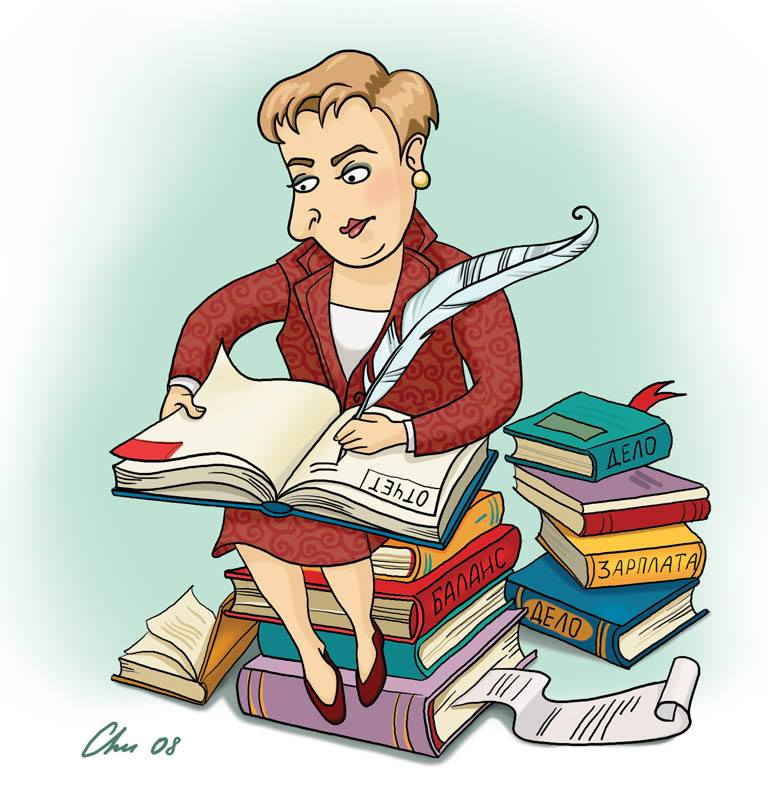 здійснення аудиторських процедур щодо остаточних даних про запаси підприємства, щоб визначити, чи точно вони відображають фактичні результати інвентаризації запасів.
Аудиторські процедури під час присутності при інвентаризації
Питання, які доречно розглядати:
застосування прийнятних заходів контролю, наприклад збирання використаних інвентаризаційних відомостей, відображення в обліку невикористаних інвентаризаційних відомостей, та процедури підрахунку і перерахунку;
точне визначення стадії готовності незавершеного виробництва, запасів, що повільно обертаються, застарілих або пошкоджених запасів і запасів, які належать третій стороні, наприклад на умовах консигнації;
процедури, що використовуються для оцінки фізичних кількостей, де це застосовно, зокрема процедури, які можуть бути необхідними при оцінці фізичної кількості запасів вугілля у штабелі;
контроль над рухом запасів між різними регіонами, відвантаження й отримання запасів до та після дати закриття періоду.
Оцінка інструкцій та процедур управлінського персоналу для відображення в обліку і контролю за результатами інвентаризації запасів
ТЕМА 1.6.ОТРИМАННЯ АУДИТОРСЬКИХ ДОКАЗІВ В ПРОЦЕСІ АУДИТУ
Аудиторські процедури під час присутності при інвентаризації
Процедура допомагає аудитору в отриманні аудиторських доказів щодо адекватної розробки і впровадження інструкцій та процедур підрахунку, встановлених управлінським персоналом (наприклад, процедур щодо контролю за рухом запасів до, протягом або після підрахунку).
Аудитор може отримати копії документів на дату закриття періоду, зокрема деталі про рух запасів, що допоможе йому виконати аудиторські процедури щодо відображення в обліку такого руху на більш пізню дату.
Спостереження за процедурами проведення підрахунку, які здійснюються управлінським персоналом
Аудиторські процедури під час присутності при інвентаризації
Процедура допомагає аудитору підтвердити наявність запасів (хоча й необов’язково право власності на них) та ідентифікації, наприклад, застарілих і пошкоджених запасів або запасів, що починають старіти.
Інспектування запасів
Аудиторські процедури під час присутності при інвентаризації
Процедура надає аудиторські докази щодо повноти та точності таких відомостей, наприклад, через відстежування об’єктів, відібраних з інвентаризаційних відомостей управлінського персоналу, до фізичної наявності запасів, а також відстежування відібраних об’єктів, які є у фізичній наявності до інвентаризаційних відомостей управлінського персоналу.
Виконання контрольних перерахунків
Процедури отримання аудиторських доказів щодо наявності і стану запасів
Направлення  запиту до третьої сторони щодо підтвердження кількості та стану запасів, які зберігаються від імені підприємства
При цьому необхідно дотримуватися вимог МСА 505, який встановлює вимоги та надає керівництво щодо здійснення процедур зовнішнього підтвердження
ПРОЦЕДУРИ ОТРИМАННЯ АУДИТОРСЬКИХ ДОКАЗІВ ЩОДО НАЯВНОСТІ І СТАНУ ЗАПАСІВ
присутність або організацію присутності іншого аудитора під час інвентаризації запасів, що проводиться третьою стороною, якщо це можливо на практиці;
отримання звіту іншого аудитора або аудитора організації, що надає послуги, щодо адекватності внутрішнього контролю третьої сторони для забезпечення належного підрахунку та адекватного зберігання запасів;
інспектування документації щодо запасів, які перебувають у третіх сторін, наприклад складських розписок;
звернення до інших сторін з метою отримання підтверджень, якщо запаси були надані як застава
Інспектування або інші аудиторські процедури, які є прийнятними за таких обставин
АУДИТОР ПОВИНЕН РОЗРОБИТИ ТА ВИКОНАТИ АУДИТОРСЬКІ ПРОЦЕДУРИ ДЛЯ ВИЯВЛЕННЯ СУДОВИХ СПРАВ І ПРЕТЕНЗІЙ, ЯКІ СТОСУЮТЬСЯ СУБ'ЄКТА ГОСПОДАРЮВАННЯ ТА МОЖУТЬ ПРИЗВЕСТИ ДО ВИНИКНЕННЯ РИЗИКУ СУТТЄВОГО ВИКРИВЛЕННЯ, ВКЛЮЧАЮЧИ:
Звернення із запитами до управлінського персоналу і, якщо це застосовно, інших осіб суб'єкта господарювання, включаючи його штатного юриста
Судові справи та претензії, що стосуються суб'єкта господарювання, можуть мати суттєвий вплив на фінансову звітність, тому їх слід розкривати або враховувати у фінансовій звітності
Додатково до процедур інші доречні процедури включають, наприклад, використання інформації, отриманої через процедури оцінки ризиків, які проводилися для отримання розуміння суб'єкта господарювання та його середовища, щоб допомогти аудитору дізнатися про судові справи і претензії, які стосуються суб'єкта господарювання
Перегляд протоколів засідань тих, кого наділено найвищими повноваженнями та листування між суб'єктом господарювання і його зовнішнім юристом
Залежно від обставин аудитор може вважати за доцільне перевірити відповідні первинні документи, зокрема рахунки-фактури за надані юридичні послуги, у процесі розгляду аудитором рахунків витрат на юридичні послуги
Огляд даних на рахунках обліку витрат на юридичні послуги
СПІЛКУВАННЯ ІЗ ЗОВНІШНІМ ЮРИСТОМ СУБ'ЄКТА ГОСПОДАРЮВАННЯ
Допомагає аудитору отримати достатні та прийнятні аудиторські докази щодо знання управлінським персоналом про потенційно суттєву судову справу й претензії та розуміння оцінок ним фінансових наслідків, включаючи витрати.
Аудитор надсилає зовнішньому юристу суб’єкта господарювання загальний письмовий запит, де просить проінформувати його про будь-які судові справи та претензії, які йому відомі, а також оцінити результат судової справи і претензій та надати оцінку фінансових наслідків, включаючи пов'язані витрати
Якщо маловірогідно, що зовнішній юрист суб'єкта господарювання належно відповість на загальний письмовий запит, то аудитор може намагатися встановити безпосереднє спілкування через спеціальний письмовий запит, який включає: перелік судових справ та претензій; оцінку управлінським персоналом результатів кожної ідентифікованої судової справи та претензій, якщо вона є, а також оцінку ним фінансових аспектів, включаючи пов'язані витрати; прохання до зовнішнього юриста суб'єкта  господарювання підтвердити обґрунтованість оцінок управлінського персоналу і надати аудитору іншу інформацію, якщо, на думку зовнішнього юриста суб'єкта господарювання, перелік є неповним або неправильним
За деяких обставин аудитор може вважати за потрібне зустрітися із зовнішнім юристом суб'єкта господарювання для обговорення вірогідного результату судової справи або претензій
Аудитор повинен датувати свій звіт датою не раніше від тієї, коли він отримав прийнятні аудиторські докази у достатньому обсязі, на яких ґрунтуватиметься думка аудиторів щодо фінансової звітності. Аудиторські докази про стан судових справ і претензій на дату аудиторського звіту можуть бути отримані через надання запиту управлінському персоналу, включаючи штатного юриста, який відповідає за вирішення відповідних питань. У деяких випадках аудитору, можливо, треба отримати оновлену інформацію від зовнішнього юриста суб'єкта господарювання